Pryszczyca (Foot and mouth disease, FMD)
Sytuacja epidemiologiczna
W Polsce ostatnie ognisko pryszczycy stwierdzono w 1971 roku.
Choroba występuje endemicznie na Bliskim Wschodzie w krajach Azji i Afryki. 
Zakażenia w Europie występowały we Włoszech (1993), w Grecji (1994), Wielkiej Brytanii (2001 i 2007), Irlandii, Francji, Holandii (2001). 
W 2011 roku stwierdzono ogniska pryszczycy u zwierząt wolno żyjących oraz  gospodarskich w Bułgarii.
Sytuacja epidemiologiczna
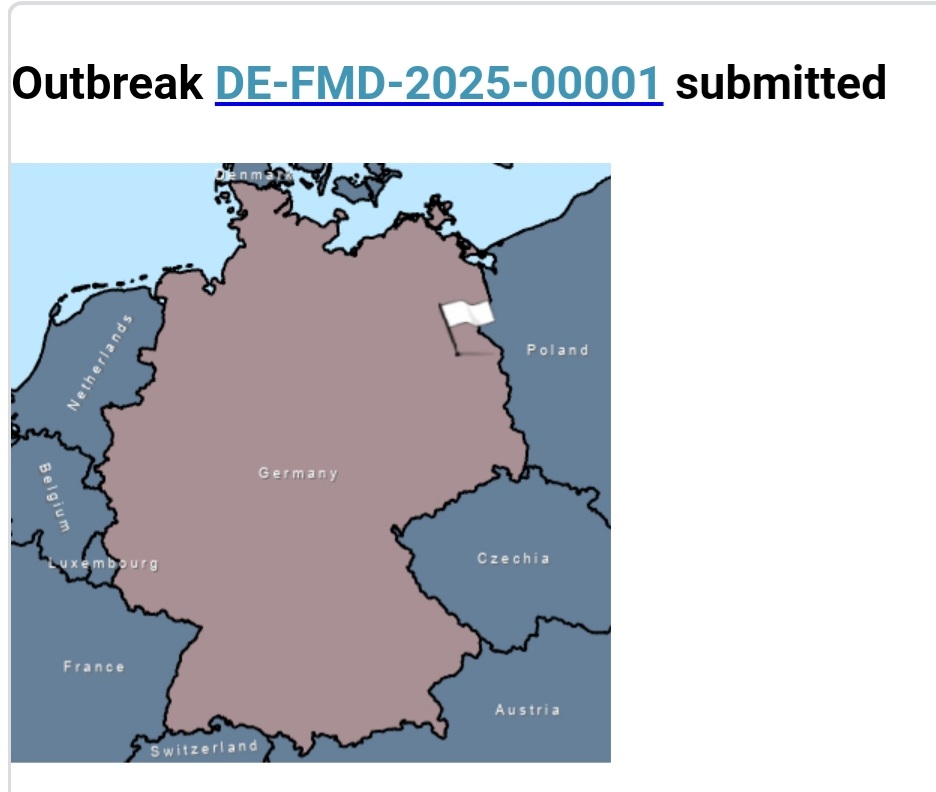 10 stycznia 2025 r. FMD potwierdzono w Niemczech, u 3 wołów domowych (water Buffalo; Bubalus bubalis) utrzymywanych w niewielkim gospodarstwie, utrzymującym łącznie 14 bawołów, zlokalizowanym w pobliżu Berlina (federal state Brandenburg/  district Markisch-Oderland/  Hoppegarten). 
Próbki do badań laboratoryjnych pobrano 9 stycznia. Zwierzęta zakażone padły. Wstępne podejrzenie choroby niebieskiego języka (BT) zostało wykluczone. Metodą RT-PCR wykryto obecność materiału genetycznego wirusa pryszczycy. 
Nie było przemieszczeń zwierząt ani produktów z i do gospodarstwa. Pozostałe zwierzęta w gospodarstwie zostały uśmiercone. Wokół ogniska w promieniu 3 i 10 km wyznaczono obszar zapowietrzony i zagrożony. 
Zabito zwierzęta wrażliwe w promieniu 1 km od ogniska.
Od 11.01.2025 wprowadzono 72-godzinny zakaz przemieszczeń zwierząt, obornika i padłych zwierząt z i do gospodarstw w całej Brandenburgii.
Choroba i jej przyczyny
Zakaźna i zaraźliwa wirusowa choroba zwierząt parzystokopytnych domowych (w tym bydła, owiec, kóz, świń) i dzikich. 
Czynnik etiologiczny:
 wirus z rodziny Picornaviridae, rodzaj: Apthovirus
znanych jest siedem serotypów wirusa: A, C, O, Asia 1, SAT 1, SAT 2, SAT 3
Okres inkubacji: minimum 2 dni, maksymalnie 14 dni, najczęściej od 3 do 8 dni. Zakażone zwierzęta już w okresie inkubacji wydalają wirusa zanim  pojawią się u nich objawy kliniczne choroby. 
Wirus jest obecny we wszystkich wydalinach i wydzielinach. Wirus  wydzielany jest  ze śliną, wydychanym powietrzem i moczem już na 24 do 48 godzin przed powstaniem pęcherzy pryszczycowych.
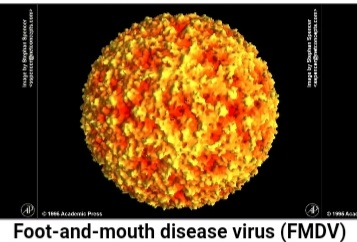 Choroba i jej przyczyny
Zakażone zwierzęta wydalają wirusa w dużych ilościach przede wszystkim z:
płynem surowiczym z pęcherzy oraz z nabłonkiem  ścian pęcherzy,   
śliną, moczem, kałem, nasieniem, wodami płodowymi,
wydychanym  powietrzem: ze względu na wysoce zakaźny charakter choroby, możliwość rozprzestrzenia się drogą aerogenną wraz z aerozolem zakażonym wirusem
Źródłem zakażenia może być także:
droga pokarmową  w wyniku skarmiania skażonej karmy,
przemieszczanie się zakażonych zwierząt lub wszelkich produktów  pochodzących od takich zwierząt, zakażonego sprzętu, pojazdów, ludzi.
Owady, jako biologiczne wektory nie mają znaczenia w rozprzestrzenianiu się pryszczycy.
Choroba i jej przyczyny
Wrażliwe zwierzęta gatunków podatnych przebywające  razem ze zwierzętami u których choroba występuje w fazie klinicznej szybko ulegają zakażeniu. Rozwój choroby oraz wystąpienie  objawów  klinicznych można zaobserwować u nich już w czasie 3-5 dni. 
Wirus wnika do komórki i namnaża się głównie w błonach śluzowych gardła i części podniebienia miękkiego, a następnie rozprzestrzenia się  wraz z krwią do miejsc  predylekcyjnych gdzie tworzą się pęcherze wtórne. Wirus namnaża się w warstwie kolczystej naskórka, powoduje to lizę komórek gromadzenie się płynów wewnątrzkomórkowych i poza komórkowych, a w efekcie końcowym  tworzą się  zmiany pęcherzowe.
Zakażenie u przeżuwaczy najczęściej następuje przez układ oddechowy, wirusem rozproszonym w powietrzu w postaci zakaźnego aerozolu. Wnikanie wirusa do organizmu zwierząt oraz  ich zakażanie jest ułatwione przez występujące  uszkodzenia skóry i błon śluzowych - otarcia, pęknięcia skóry kończyn i racic, jamy ustnej, pyska, nosa i wymion.
Przeżuwacze są  mniej wrażliwe na zakażenie przez przewód pokarmowym niż świnie, a do zakażenia drogą pokarmową konieczne są większe ilości wirusa.
Choroba i jej przyczyny
Transmisja wirusa z wiatrem:
Przenoszenie się choroby z wiatrem nad lądem odbywa się najczęściej na odległość do 10 kilometrów.
Istnieje ryzyko transmisji wirusa z wiatrem i zakażenia zwierząt oddalonych od ogniska, pomiędzy którymi nie doszło do bezpośredniego kontaktu. 
Po uwolnieniu zakażonych aerozoli do atmosfery, tworzy się „ strumień”, który ulega rozpraszaniu przez wiatr w kierunku poziomym i pionowym. Aby wystarczająco duże ilości wirusa utrzymywały się blisko powierzchni, rozpraszanie pionowe musi być ograniczone. Jednakże, w sprzyjających  warunkach atmosferycznych, masy zakażonego powietrza mogą unosić się pionowo, przebywać znaczne odległości, a następnie  powracać do poziomu gruntu.
Świnie przez drogi  oddechowe  wydalają  duże ilości wirusa wraz z powietrzem, bydło natomiast  jest bardzo wrażliwe na zakażenie tą drogą, aspirując zakażony aerozol. Dlatego często występującym  sposobem rozprzestrzeniania choroby, jest przenoszenie się wirusa z trzody chlewnej na bydło drogą aerogenną.
Wrażliwość i przeżywalność wirusa w środowisku
Wirus jest szczególnie wrażliwy na pH kwaśne poniżej 6.0 i zasadowe powyżej 9.0
Wykazuje względnie  wysoką oporność na czynniki fizyczne i chemiczne w zależności od pH, wilgotności i temperatury, a także od szczepu wirusa.
Wirus zachowuje zjadliwość przez długi czas w temperaturze już 40 C i w pH  obojętnym. Niskie  temperatury poniżej 00 C konserwują wirus pryszczycy. W miejscach zaciemnionych, w wysokiej wilgotności i niskiej temperaturze wirus zachowuje długo zjadliwość.
W kwaśnym mleku ginie po 24 godzinach, w mięśniach zwierząt po uboju w których pH obniżyło się poniżej 6, po 1 – 2 dniach. Jeśli tusze  zostaną  szybko schłodzone lub zamrożone zanim pH ulegnie obniżeniu, wirus może w nich przetrwać przez kilka tygodni lub nawet miesięcy w mięśniach, węzłach chłonnych i szpiku kostnym. 
Większość szczepów wirusa poddana działaniu temperatury 56oC przez  30 minut ulega inaktywacji.
Wrażliwość i przeżywalność wirusa w środowisku
W środowisku wirus może przetrwać w przybliżeniu: 
 50 dni w wodzie,
 74 dni na pastwisku w temperaturze 8–18oC i wysokiej względnej wilgotności,
 26-200 dni w glebie, na workach, sianie lub słomie, w zależności od warunków składowania i warunków klimatycznych,
 35 dni na kartonie, drewnie lub metalu zanieczyszczonych skażoną surowicą, krwią lub tkanką,
W okresie letnim wirus może zachować zjadliwość przez kilkanaście dni w glebie, ściekach lub w odchodach. W zimie okres ten wydłuża się do tygodni lub nawet miesięcy. W glebie, oborniku oraz wysuszonych wydzielinach i wydalinach zwierząt, słomie, sierści i skórze wirus może pozostawać w pełni zjadliwy przez kilka tygodni a nawet dłużej. 
Wirus znajdujący się w płynach tkankowych lub krwi wyschniętej na różnych materiałach, przechowywanych wewnątrz pomieszczeń w temperaturze pokojowej może pozostawać zakaźny: 
 2 tygodnie na wełnie,
4 tygodnie na sierści krów,
11 - 13 tygodni butach.
Wrażliwość i przeżywalność wirusa w środowisku
Wirus pryszczycy może przetrwać wiele miesięcy w mięsie solonym i peklowanym. Wirus  izolowano z: 
kiełbas – do 56 dni,
 tłuszczu szynki – do 183 dni,
 bekonu - do 190 dni,
 osłonek jelitowych przetworzonych, pochodzących od doświadczalnie zakażonych owiec,  przechowywanych przez 14 dni w temperaturze  4oC.
Wirus pryszczycy zachowuje właściwości zakaźne w produktach mlecznych, przechowywanych w niskich temperaturach:
w mleku i maśle – od 14 do 45 dni, w chłodni,
w odtłuszczonym mleku w proszku – do 2 lat. 
Pasteryzacja w 72oC przez 15 sekund, a następnie natychmiastowe, gwałtowne schłodzenie do temperatury 4,5oC,  nie eliminuje całkowicie wirusa pryszczycy z mleka.
Wrażliwość i przeżywalność wirusa w środowisku
Ponieważ wirion nie posiada otoczki lipidowej, jest wrażliwy na środki dezynfekujące kwasowe jak i zasadowe, a niewrażliwy na rozpuszczalniki organiczne (np. alkohol). 

Skuteczne środki odkażające:
węglan sodu (Na2CO3) roztwór 4% 
kwas octowy (CH3COOH) roztwór 2%
podchloryn sodu (NAClO) roztwór 3%
peroxymonosiarczan potasu (2KHSO5 · KHSO4 · K2SO4 ) roztwór 1%

Nieskuteczne środki odkażające:
środki jodoforowe
fenol
czwartorzędowe związki amoniowe
Choroba i jej objawy
Objawy kliniczne:
 pęcherze wypełnione płynem na skórze i błonach śluzowych w jamie ustnej, na racicach, na strzykach
kulawizna,
intensywny ślinotok, 
 gorączka,
apatia, osowiałość
u bydła mlecznego znaczący spadek  produkcji mleka. 
Choroba w stadzie może występować w postaci klasycznej z pęcherzami, gorączką i kulawizną lub w postaci łagodnej ze słabo wyrażonymi objawami klinicznymi.
Choroba i jej objawy
U bydła zwykle objawy są dobrze wyrażone. Pęcherze pojawiają się najczęściej na błonach śluzowych jamy ustnej, języka, policzków, dziąseł, warg i podniebienia. Przed uformowaniem pęcherza pojawia się blednięcie na niewielkim obszarze, pod którymi gromadzi się płyn. Pęcherze pękają w czasie 24 godzin od uformowania, pozostawiając wrzody powierzchniowe. Może dochodzić do rozdzielania się puszki racicowej wzdłuż koronki racic oraz do zzucia puszki racicowej w ciągu 2-6 tygodni od zakażenia. Zwierzęta ślinią się obficie. Śmiertelność u osobników dorosłych jest zazwyczaj niska lub nie występuje wcale. U cieląt w wyniku zapalenia mięśnia sercowego (myocarditis)  śmiertelność osiąga około 50%.
Choroba i jej objawy
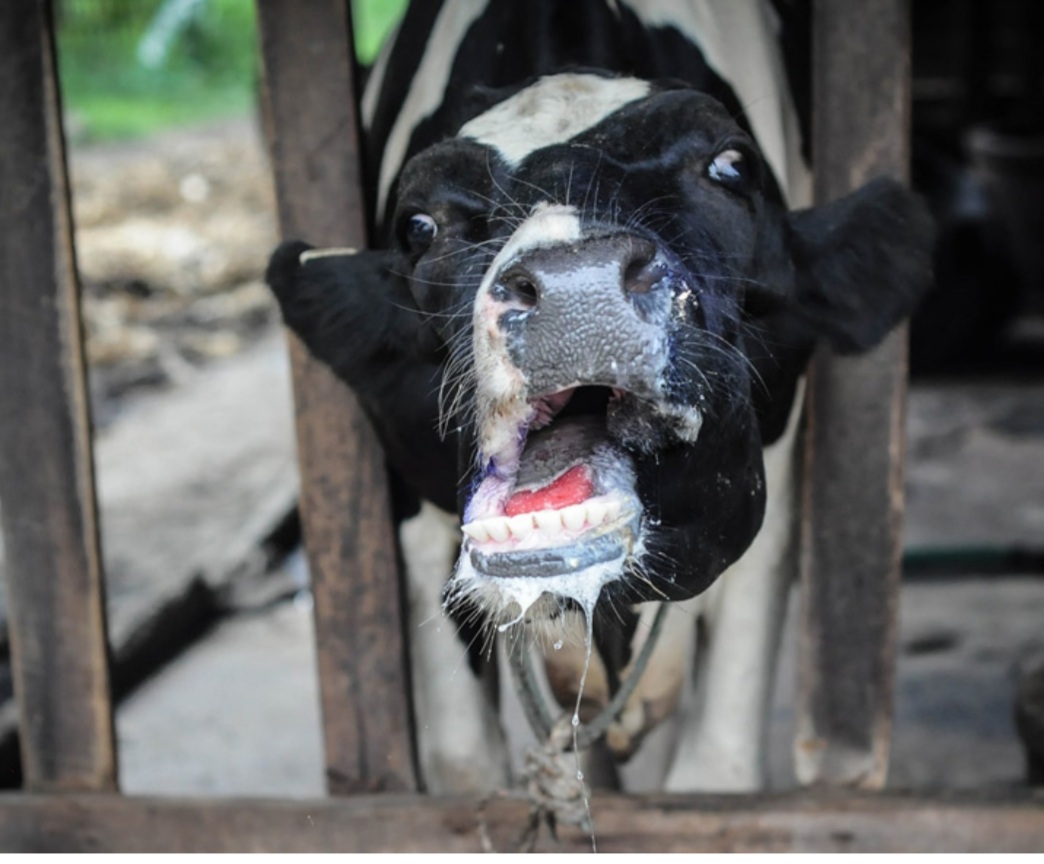 U bydła zwykle objawy są dobrze wyrażone.
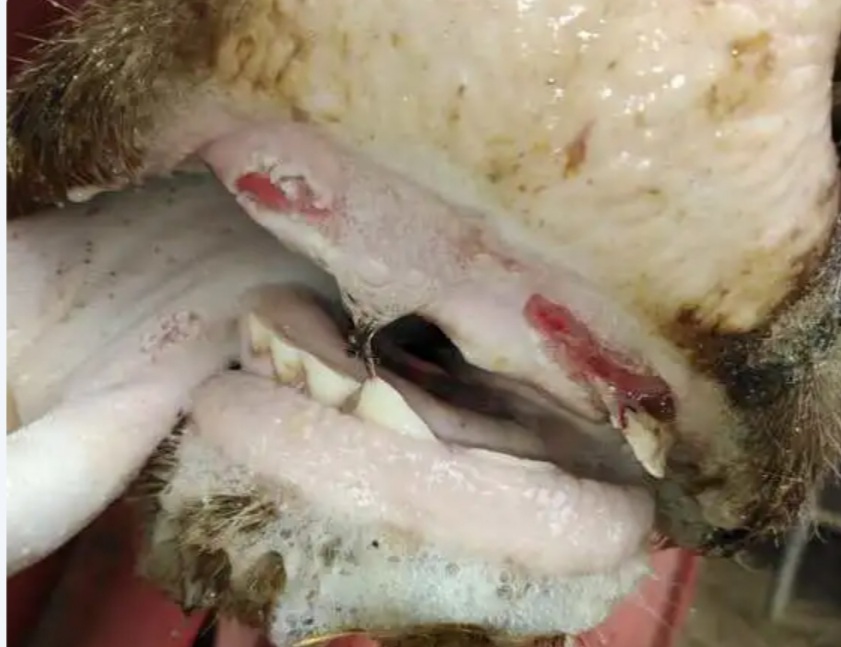 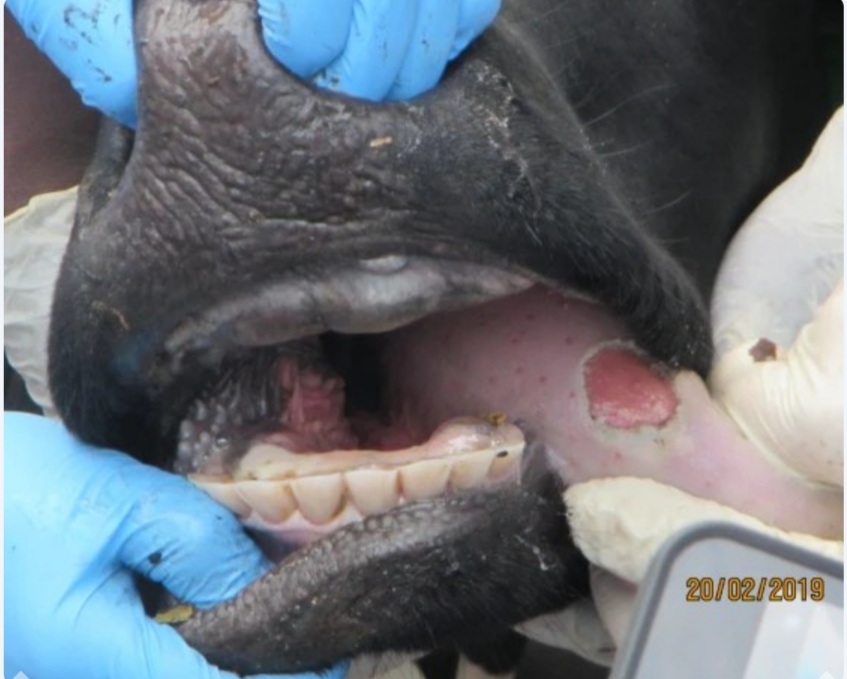 Choroba i jej objawy
U świń: objawy kliniczne dobrze wyrażone. Kulawizny mogą być  niezauważone, jeśli zakażone zwierzęta przebywają i poruszają się po miękkim podłożu. Pęcherzyki powstają na skórze koronek racic, piętkach i w szparach między racicznych, na tarczy ryjowej. Zakażone świnie poruszają się niechętnie, często pozostają w pozycji leżącej, a zmuszone do ruchu, kuleją i chodzą opierając się na czubkach racic. U ciężarnych loch występują częste ronienia. Wśród prosiąt  ssących śmiertelność jest bardzo wysoka.
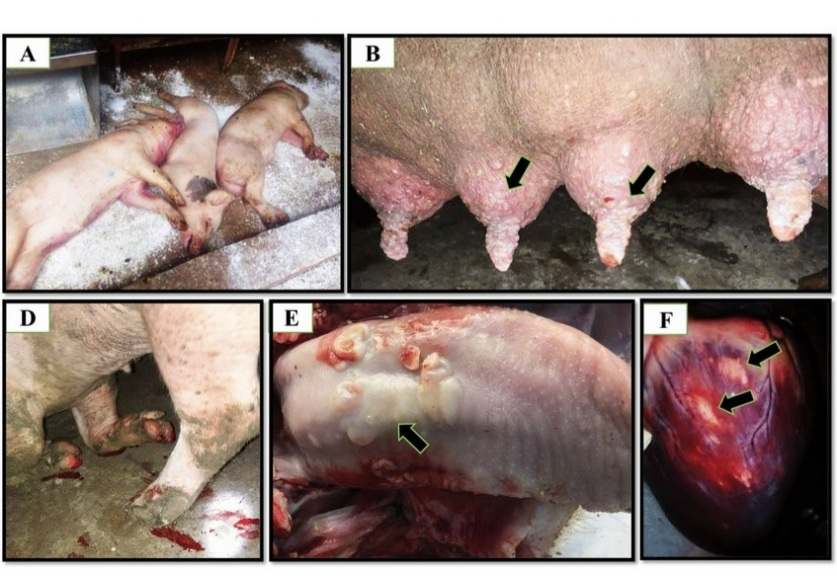 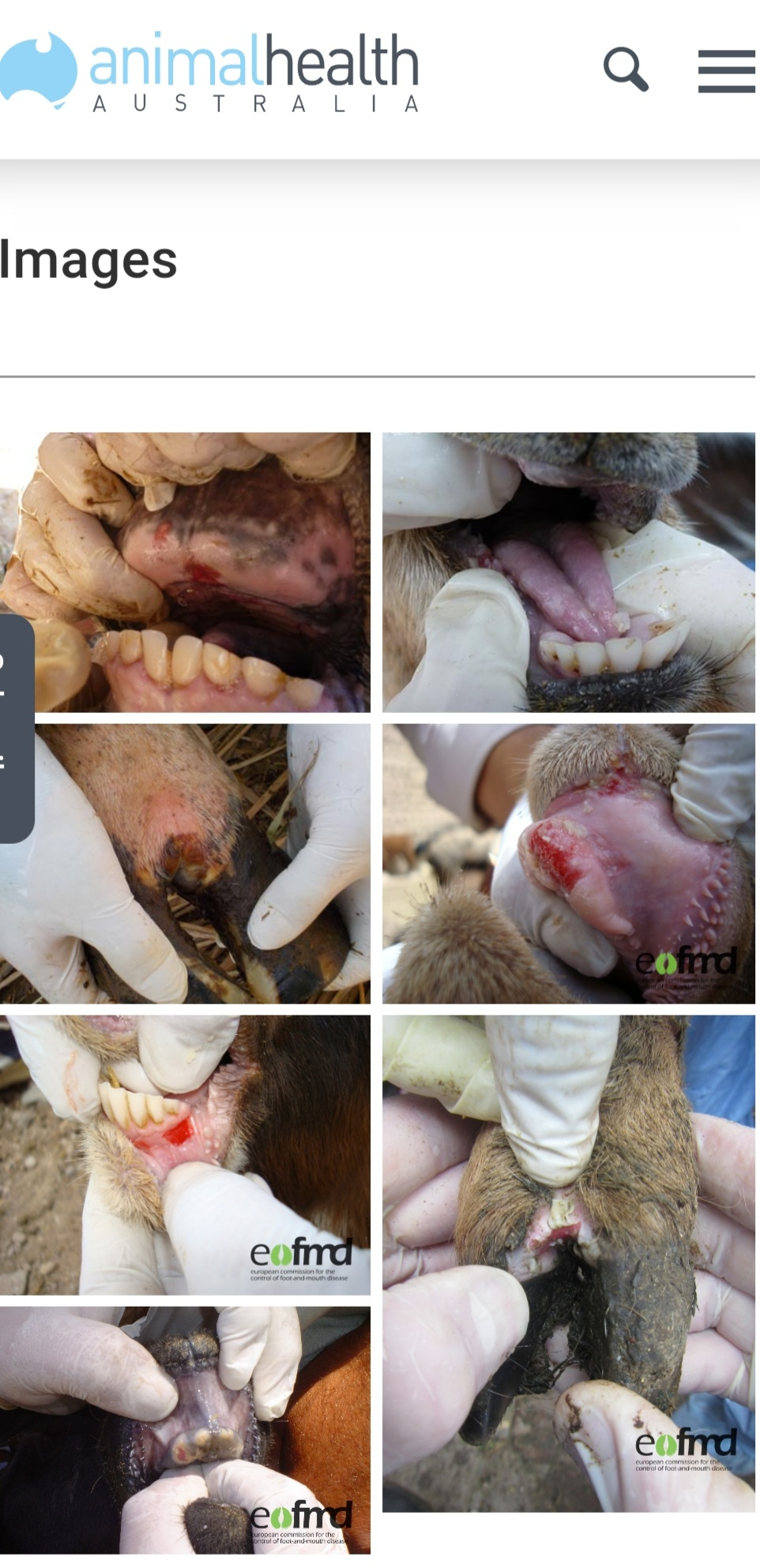 Choroba i jej objawy
U owiec i kóz: objawy słabo wyrażone i trudne do uchwycenia, przebieg choroby łagodny. Pęcherzyki tworzą się wokół koronki racicy oraz pomiędzy racicami, w jamie ustnej pęcherzyki małych rozmiarów mogą rozwijać się na języku oraz na dziąsłach, a ich rozwój jest szybki i z tego powodu trudny do uchwycenia. Przy ostrym przebiegu choroby obserwuje się wystąpienie nagłych kulawizn u zwierząt. Zapalnemu racic często towarzyszy wydobywanie się serowatej ropy o nieprzyjemnym zapachu.  Wykrycie zmian chorobowych u owiec wymaga szczegółowego badania klinicznego wszystkich zwierząt w stadzie, w przeciwnym razie może dojść do niezauważenia choroby co spowoduje szerzenie się zakażeń.
Choroba i jej objawy
Lokalizacja zmian: pęcherz pryszczycowy pierwotny zlokalizowany jest w zależności od drogi  wniknięcia wirusa. Jeżeli zakażenie nastąpi przez:
jamę ustną: pierwotny pęcherz pryszczycowy zazwyczaj będzie znajdował się na języku,
kończyny: pierwotny pęcherz pryszczycowy będzie się znajdował w szparzemiędzyracicznej  lub na koronce racicy,
gruczoł mlekowy, np. podczas dojenia: pierwotny pęcherz pryszczycowy będzie  znajdował się na strzykach,
drogi oddechowe: pierwotny pęcherz  nie będzie dostrzegalny, ale wystąpi uogólniony proces chorobowy.
Aby nie pominąć szczegółów, dochodzenie należy prowadzić w określonej kolejności:
badanie należy rozpocząć od zwierzęcia, z powodu którego hodowca wezwał lekarza weterynarii, zbadać okolice jamy ustnej, kończyny, wymiona. Odnotować umiejscowienie pęcherzy całych lub pękniętych, wrzody powierzchniowe i głębokie, zmiany chorobowe bliznowate lub zanikające,
zwierzęta będące w kontakcie zbadać w taki sam sposób, 
na zakończenie zbadać resztę zwierząt w gospodarstwie, zwłaszcza inne gatunki podatne.
Postępowanie w przypadku podejrzenia FMD
Choroba kategorii A+D+E wg rozporządzenia 2018/1882 podlegająca obowiązkowi zwalczania 
W przypadku podejrzenia wystąpienia choroby, w tym w szczególności:
poronienia u bydła, świń, owiec i kóz, zmian o charakterze krost, pęcherzy, nadżerek lub wybroczyn na skórze i błonach śluzowych zwierząt kopytnych, ślinotoku, kulawizn, zwiększonej śmiertelności
należy niezwłocznie zawiadomić powiatowego lekarza weterynarii albo najbliższy podmiot świadczący usługi z zakresu medycyny weterynaryjnej, albo wójta (burmistrza, prezydenta miasta),
pozostawić zwierzęta w miejscu ich przebywania,
uniemożliwić osobom postronnym dostępu do pomieszczeń lub miejsc, w których znajdują się zwierzęta podejrzane o zakażenie,
wstrzymać się od wywożenia produktów pochodzenia zwierzęcego, zwłok zwierzęcych, pasz, wody, ściółki, nawozów naturalnych
Udzielać Inspekcji Weterynaryjnej wszelkich wyjaśnień, które mogą mieć znaczenie dla wykrycia choroby i źródeł zakażenia oraz zapobiegania jej szerzeniu
Ochrona stad przed zakażeniem
Zwierzęta wprowadzane do stad muszą pochodzić z wiadomego źródła 
Zwierzęta muszą być oznakowane 
W przypadku zakupu zwierząt z innych państw, musza być zaopatrzone w świadectwo zdrowia potwierdzające ich pochodzenie i status zdrowotny (w przypadku świń także w obrocie krajowym)
Stosowanie paszy i ściółki pochodzących z wiadomego źródła 
Zapewnienie czystości i higieny w gospodarstwie  
Nieużywanie narzędzi i sprzętów z innych gospodarstw 
Stosowanie środków dezynfekcyjnych o pH kwaśnym poniżej 6 lub zasadowym powyżej 9 
Zapewnienie wysokiego poziomu bezpieczeństwa biologicznego
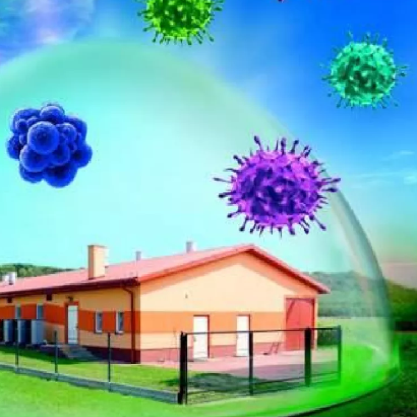 Badania laboratoryjne
Badania laboratoryjne w kierunku pryszczycy wykonuje Zakład Pryszczycy w Zduńskiej Woli. 
Pobieranie próbek do badań: 
nabłonek z nieuszkodzonych lub świeżo pękniętych pęcherzy
płynna zawartość pęcherzy pobrana strzykawką
pełna krew do badań wirusologicznych
surowica do badań serologicznych 
mleko od bydła w okresie laktacji,
nasienie od rozpłodników,
od zwierząt padłych: próbki tkanek, w tym węzłów chłonnych, nerki, śledziony, serca, tarczycy, nadnerczy , 
śluz z jamy gardłowej z widocznymi fragmentami tkanki nabłonkowej, bez śladów krwi i treści pokarmowej (probang sample); od bydła owiec i kóz, gdy zachodzi podejrzenie nosicielstwa wirusa pryszczycy,
Diagnostyka różnicowa
W związku z objawami klinicznymi:
Choroba pęcherzykowa świń (SVD)
Wysypka pęcherzykowa świń
Pęcherzykowe zapalenie jamy ustnej

Inne choroby z podobnymi objawami: 
BVD/MD 
IBR- IPV
Choroba niebieskiego języka (BT)
Krwotoczna gorączka zwierzyny płowej (EHD)
Przypadki nie związane z zakażeniami patogenami, jak np. oparzenia chemiczne lub urazy.
Materiały pomocnicze – Eu FMD
Literatura:
https://eufmdlearning.works/mod/data/view.php?id=472 

Filmy Eu FMD:
Objawy, próbkobranie, diagnostyka: 
https://www.youtube.com/watch?v=My3fzEgiBRw

Badanie kliniczne: 
https://www.youtube.com/watch?v=eOzG8ksVUs8

Probang sample – próbkobranie: 
https://www.youtube.com/watch?v=rBrFxpOAD7k
Dziękuję za uwagę
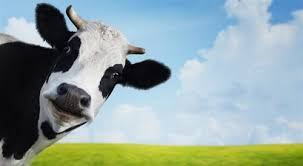